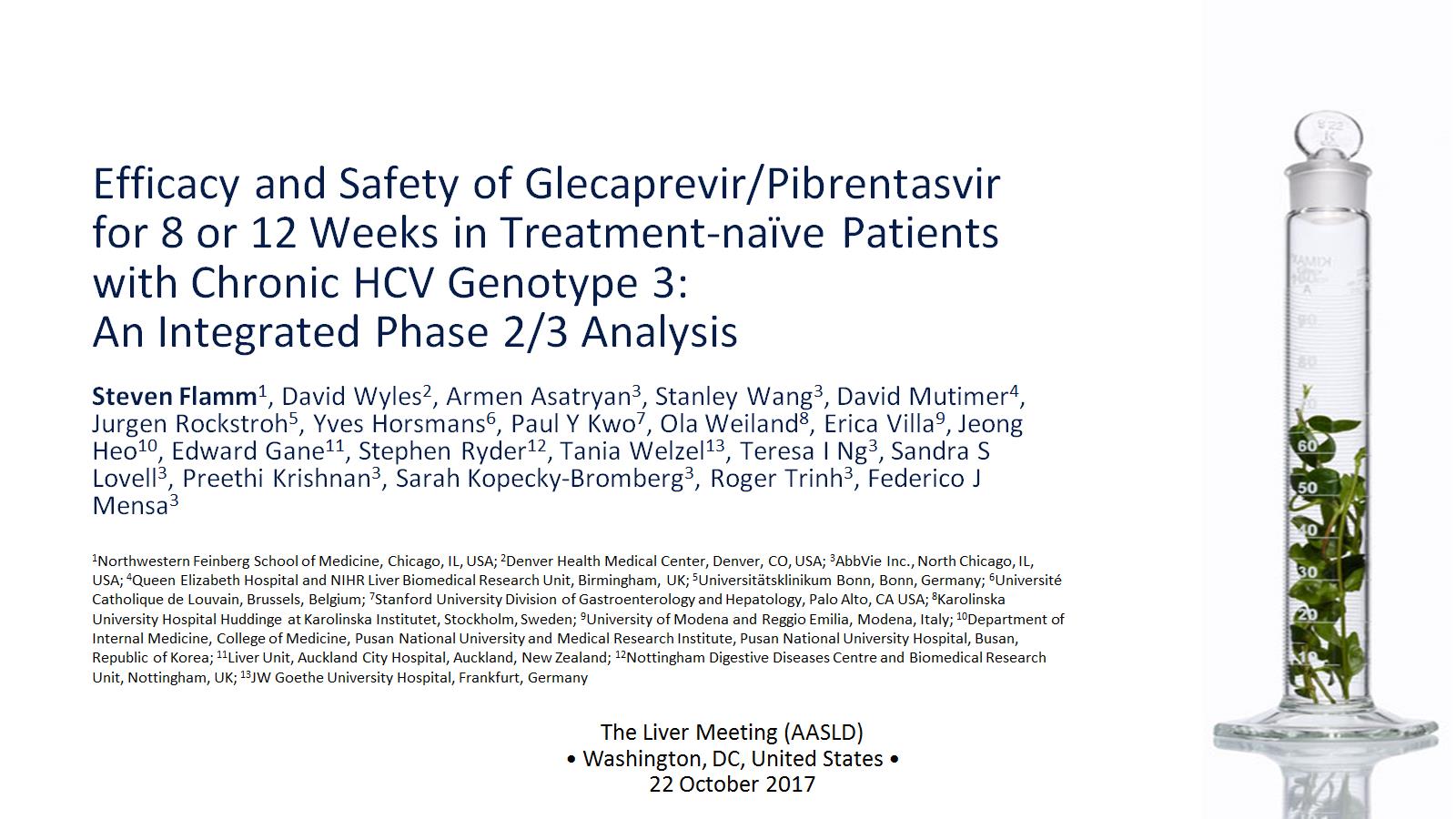 Efficacy and Safety of Glecaprevir/Pibrentasvir for 8 or 12 Weeks in Treatment-naïve Patients with Chronic HCV Genotype 3:                                     An Integrated Phase 2/3 Analysis
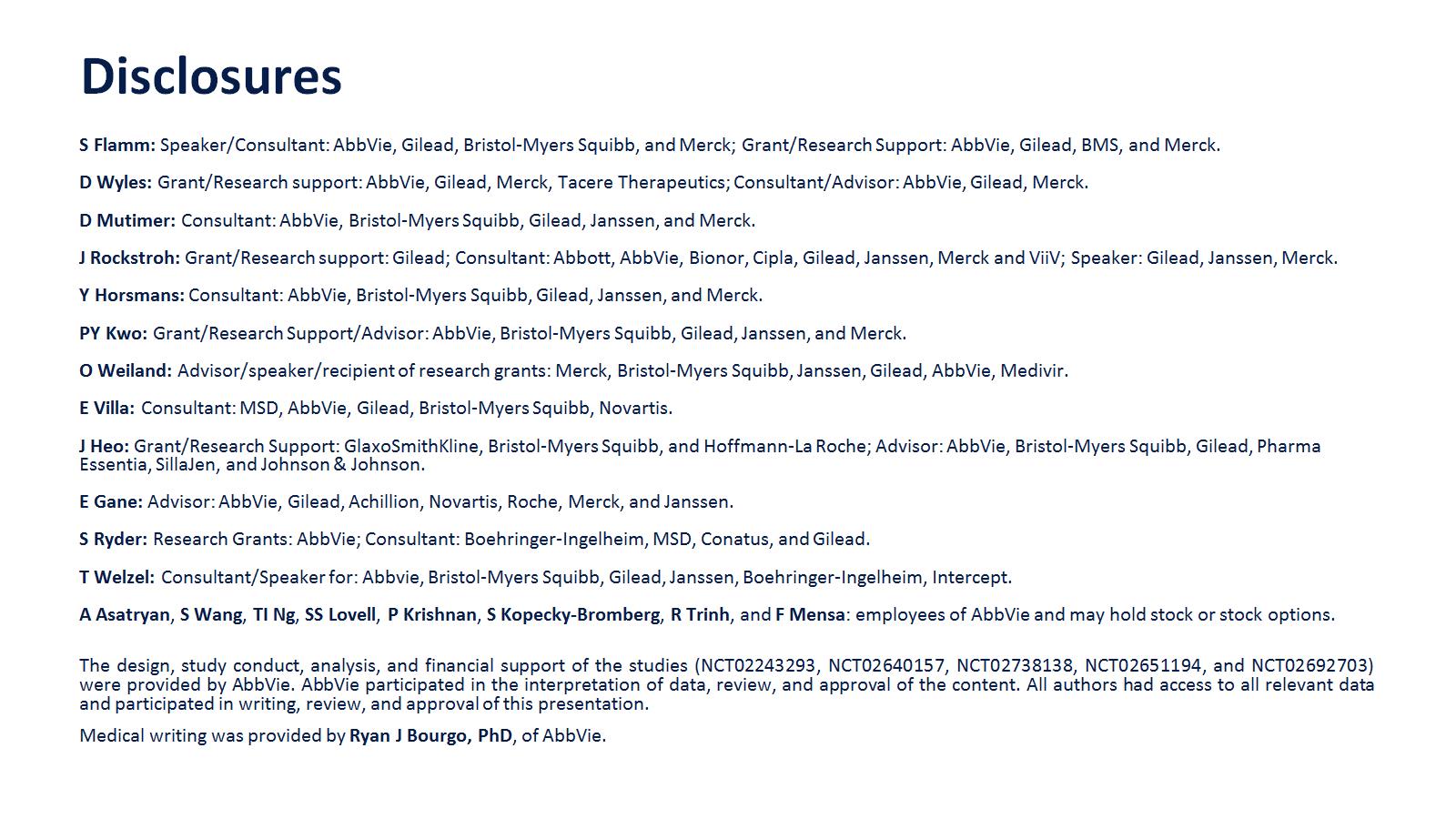 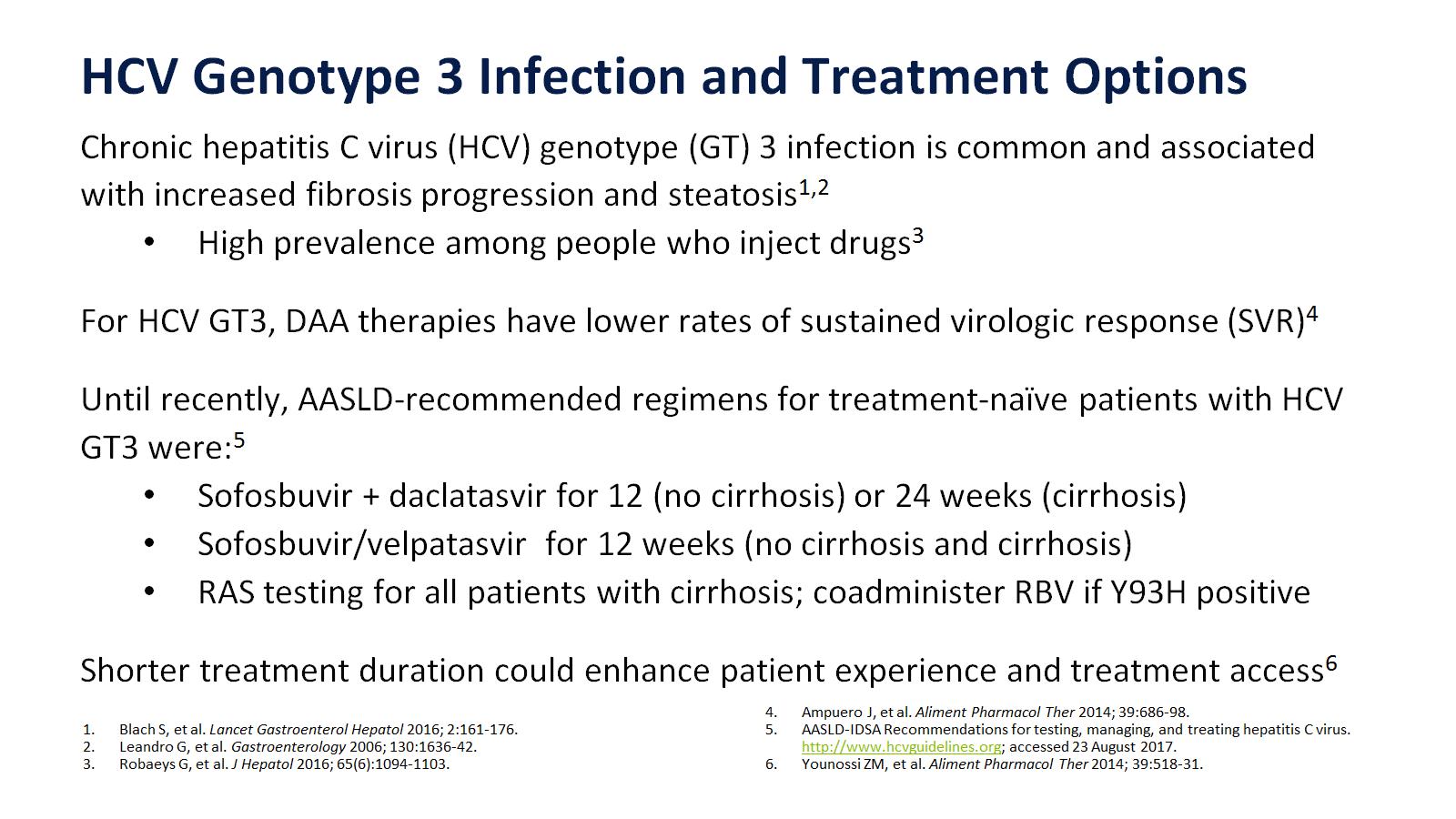 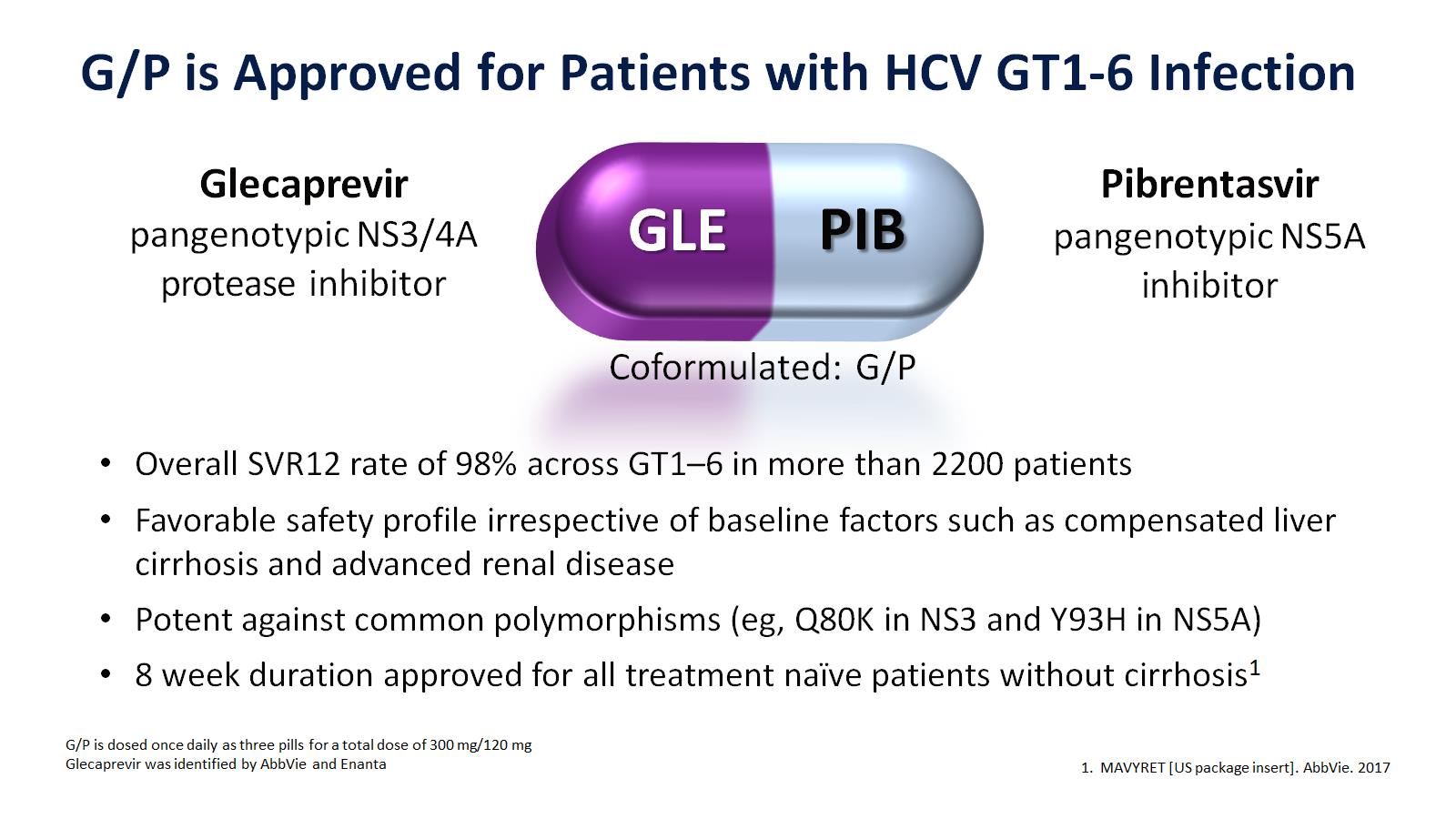 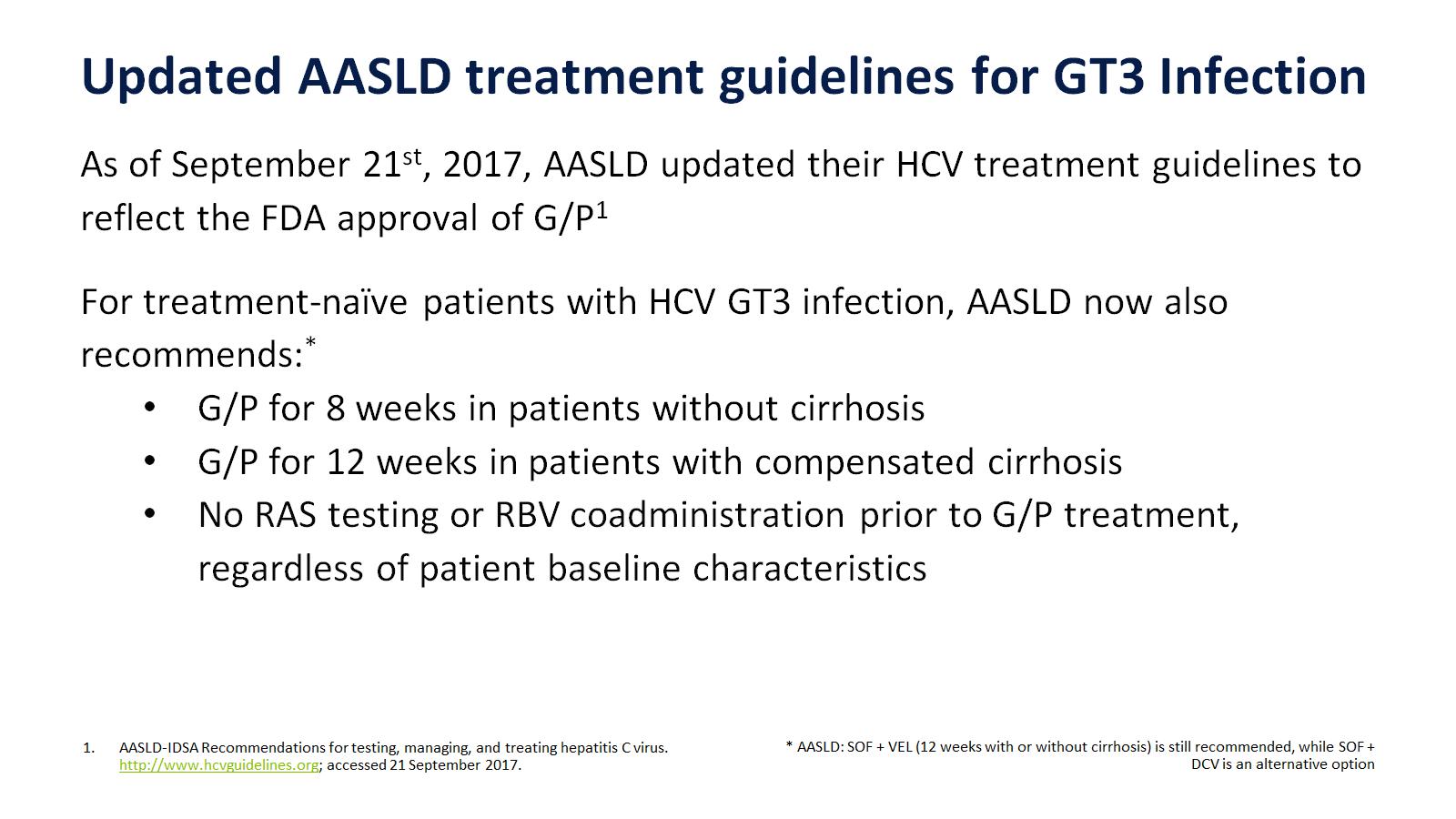 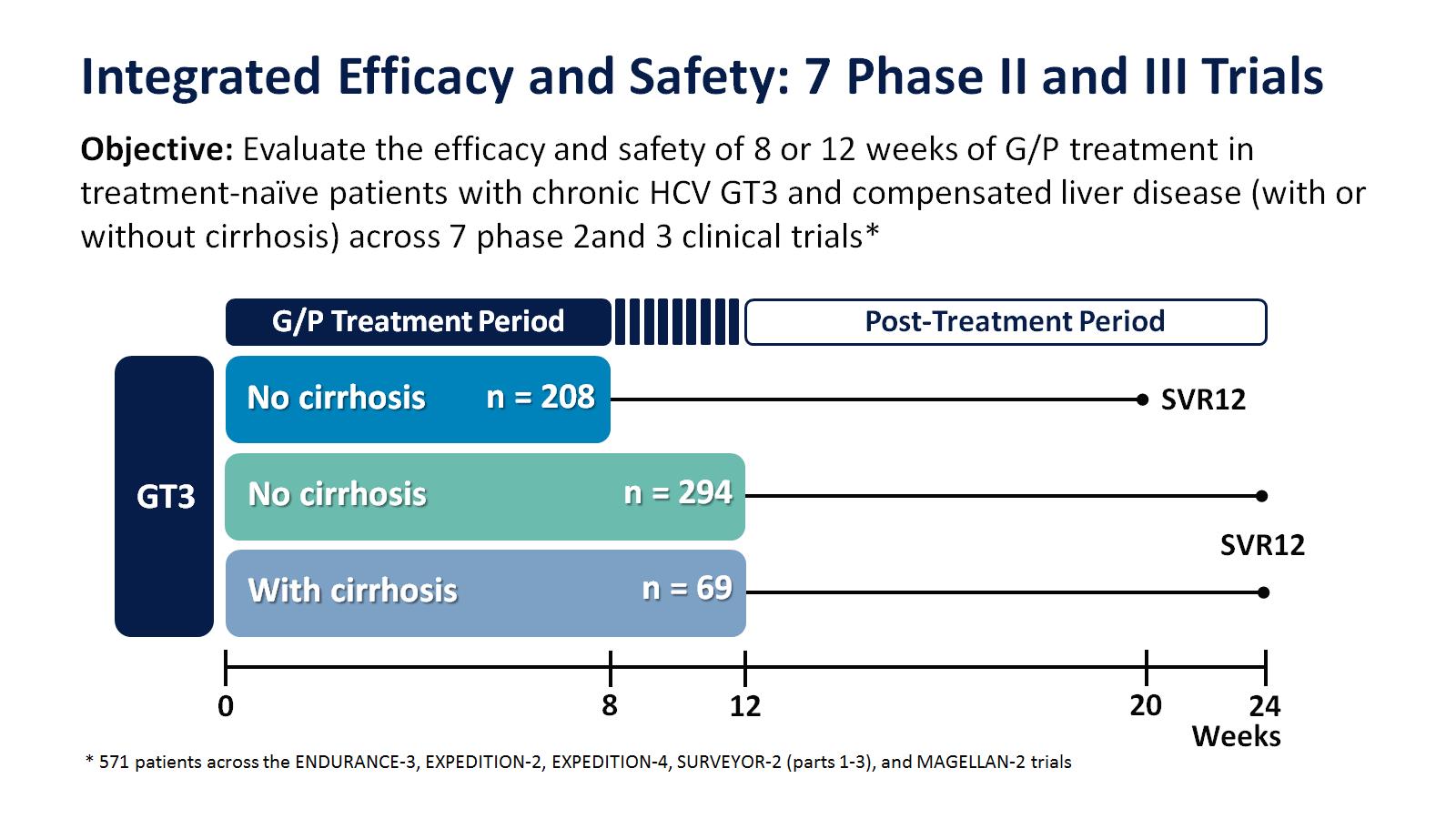 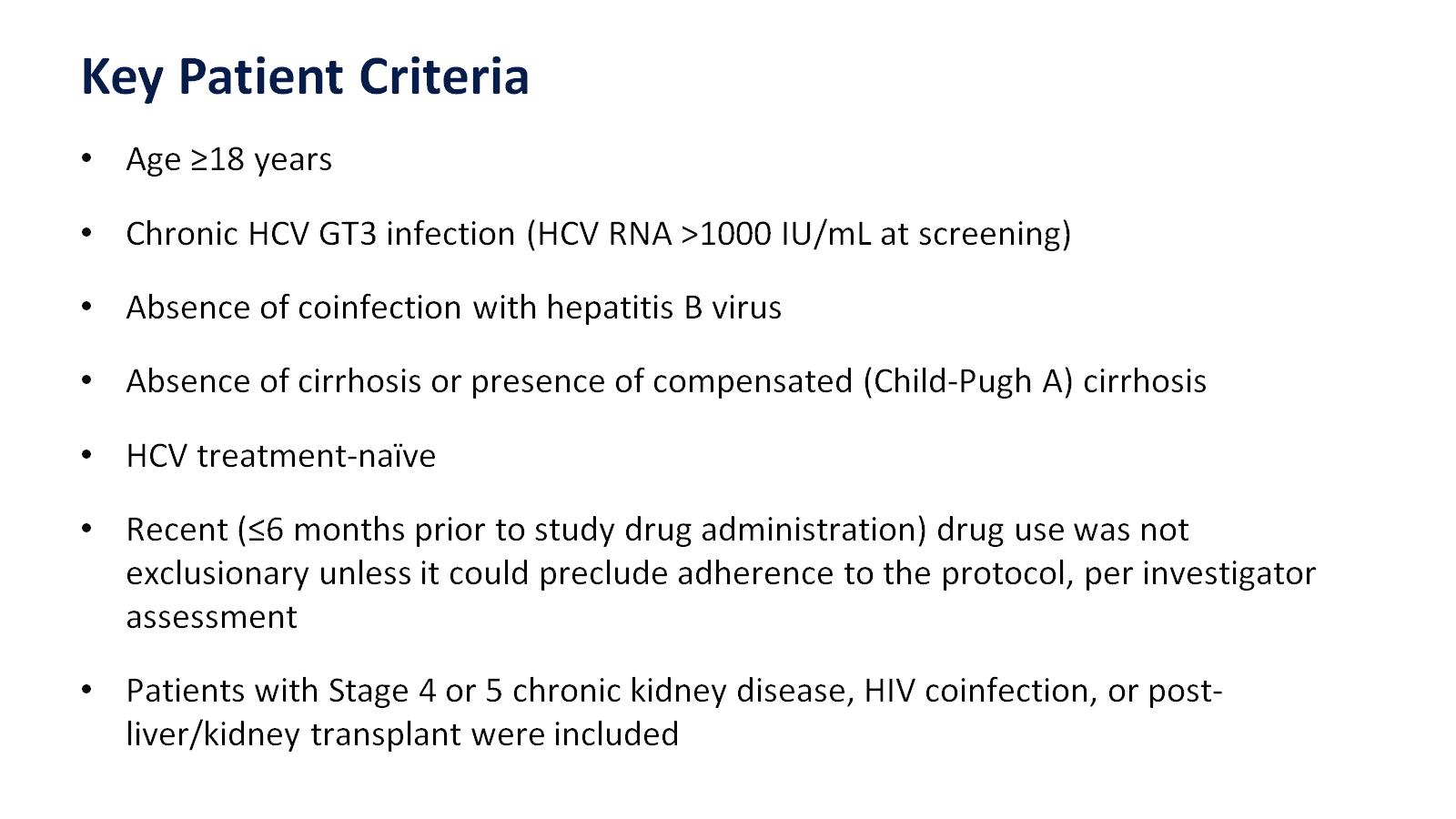 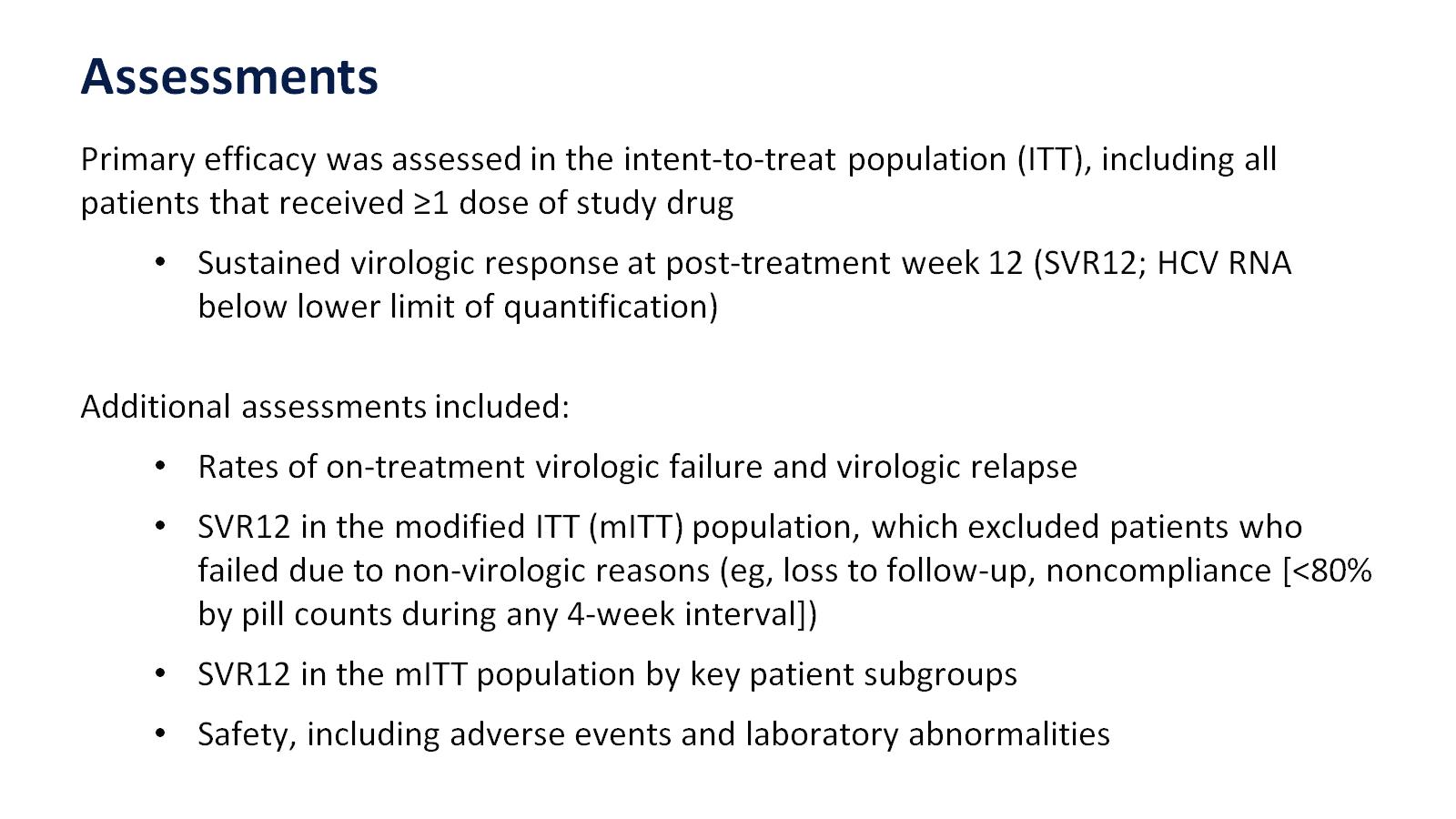 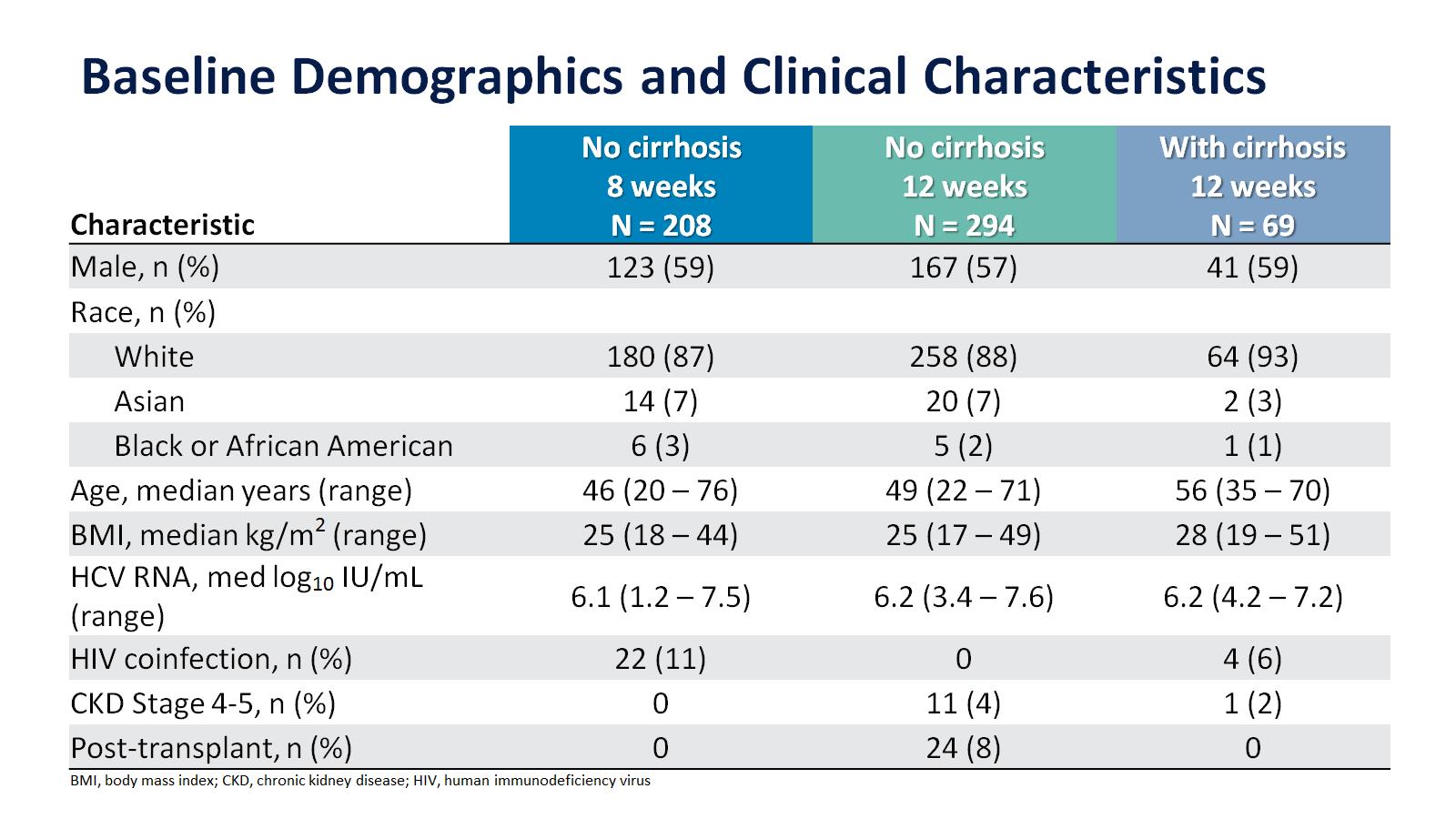 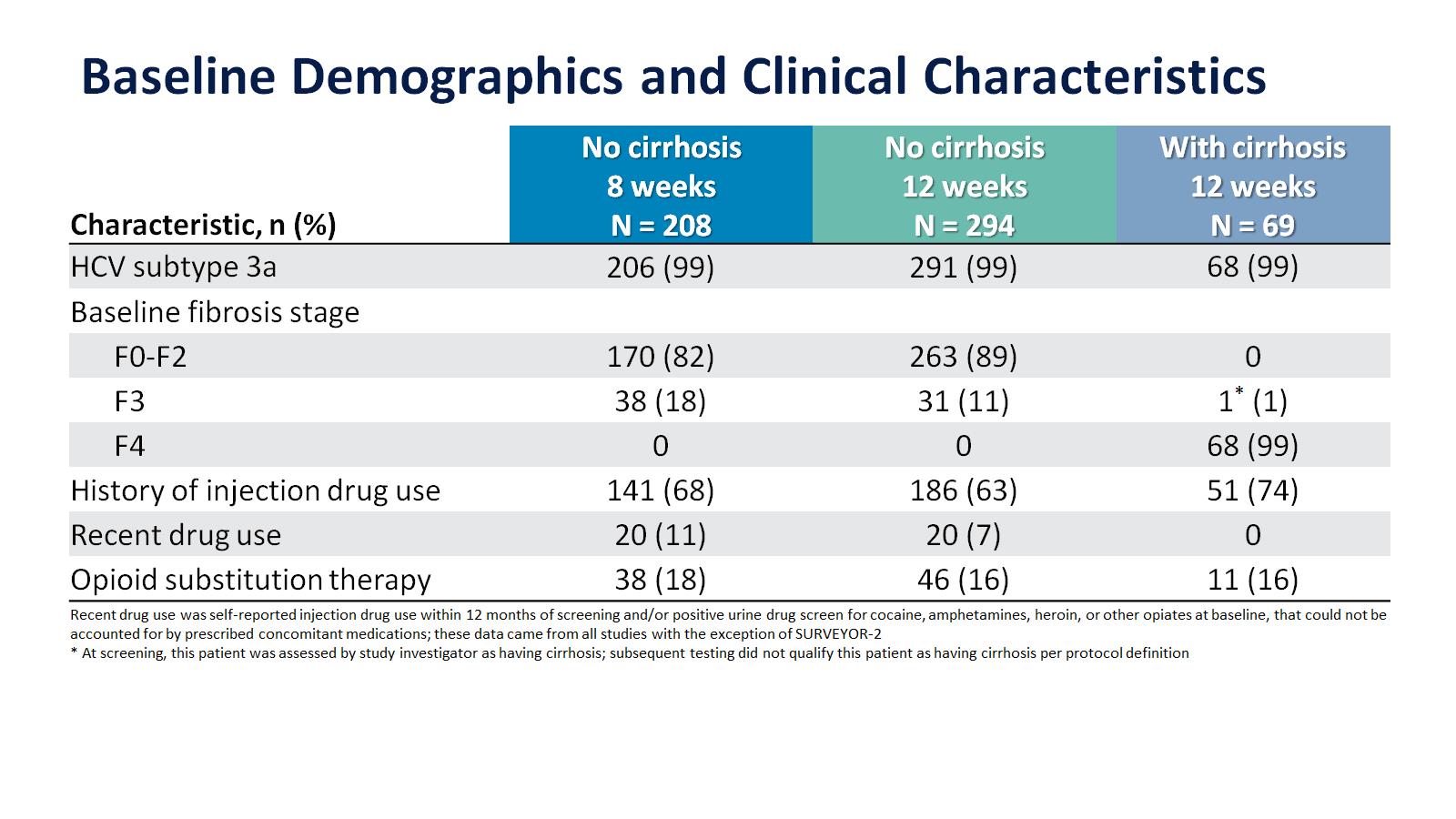 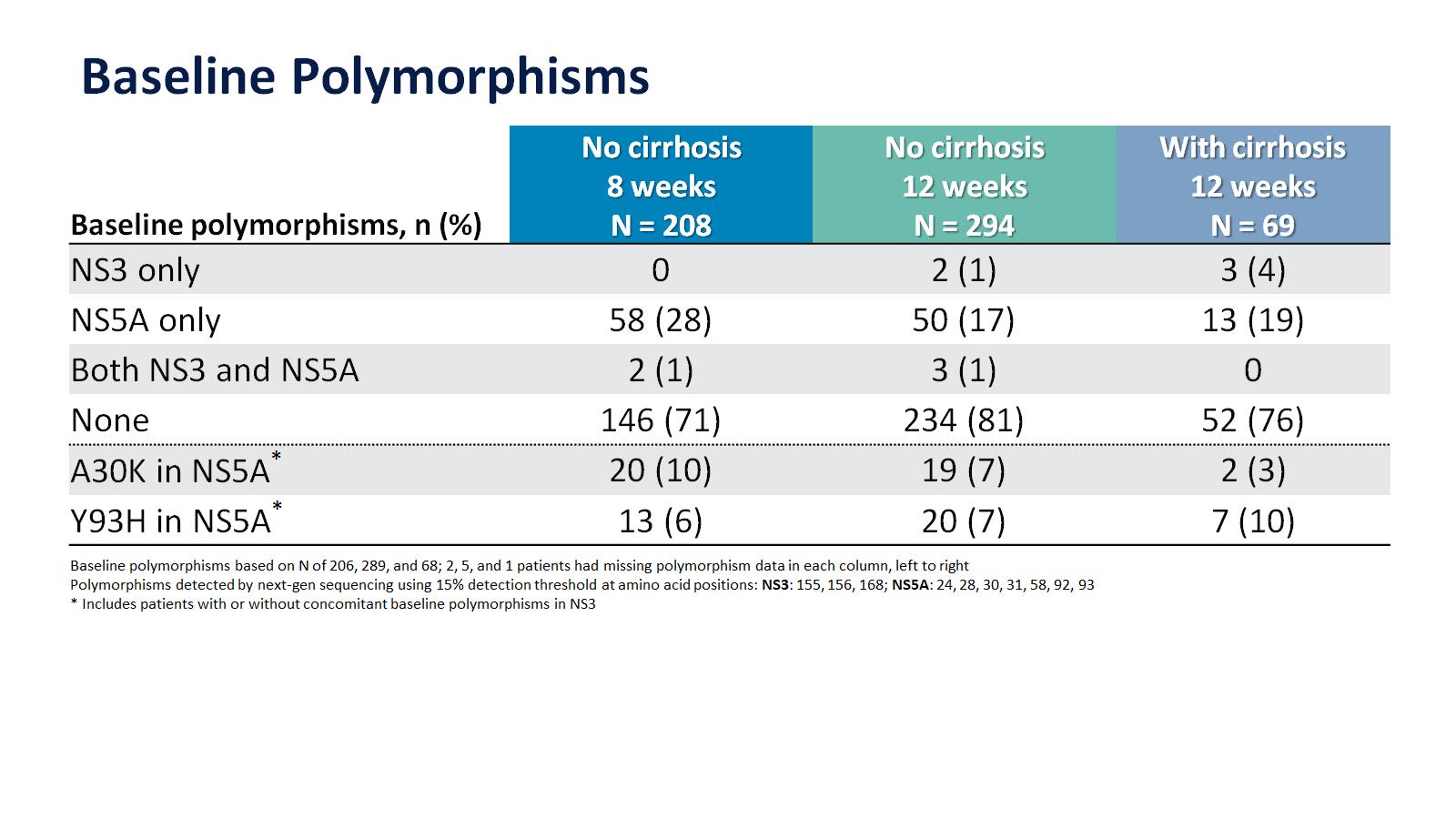 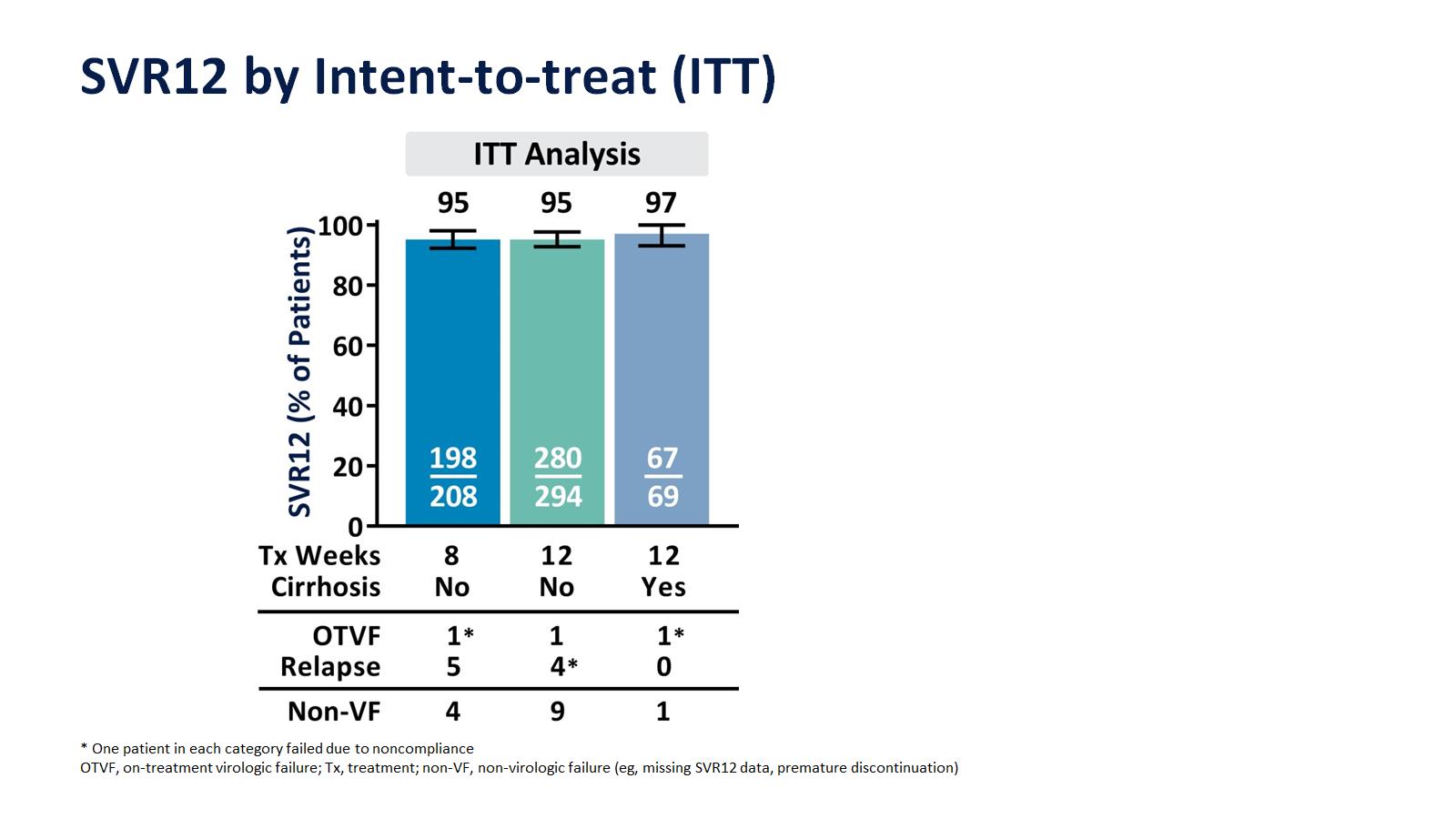 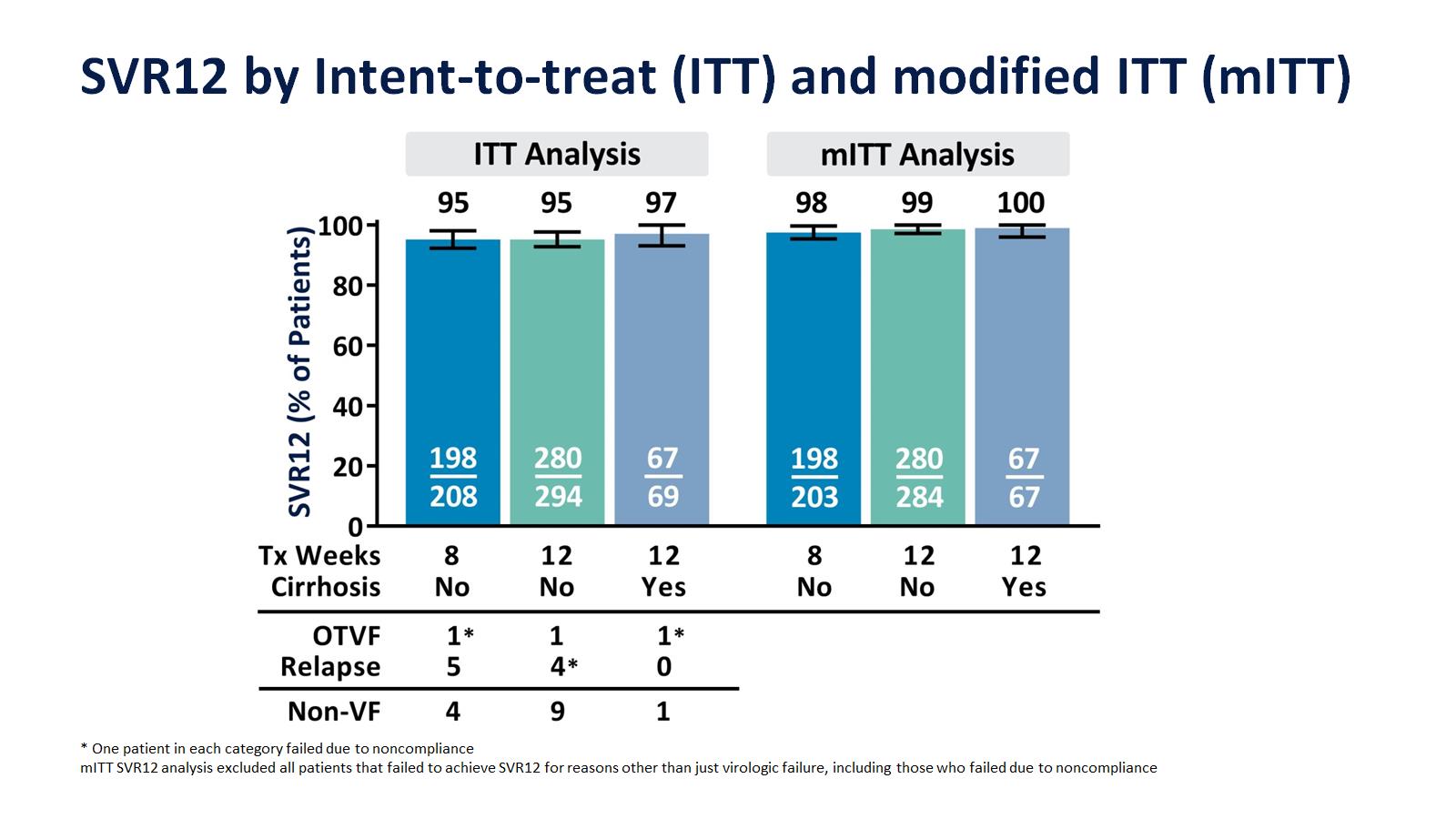 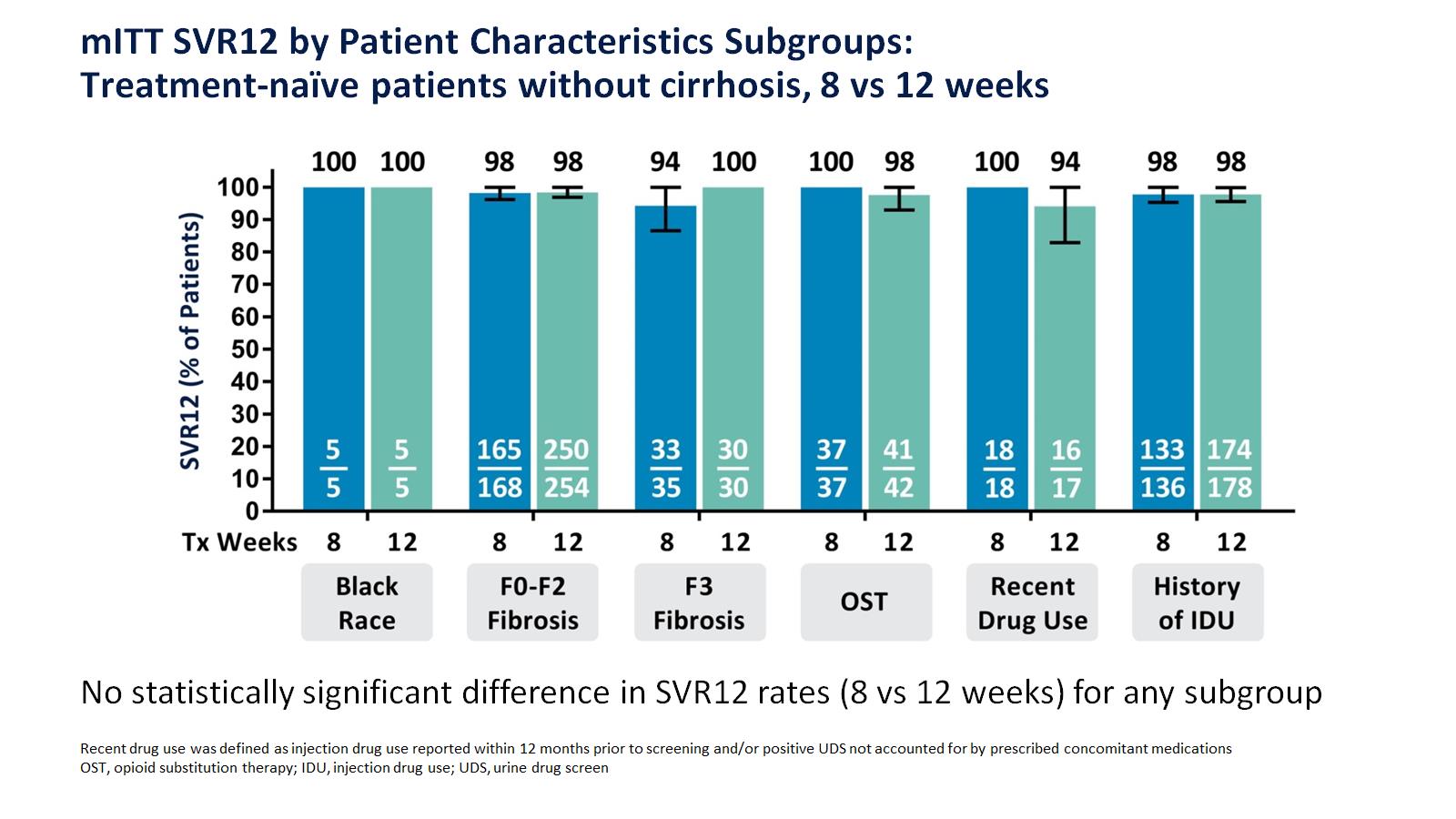 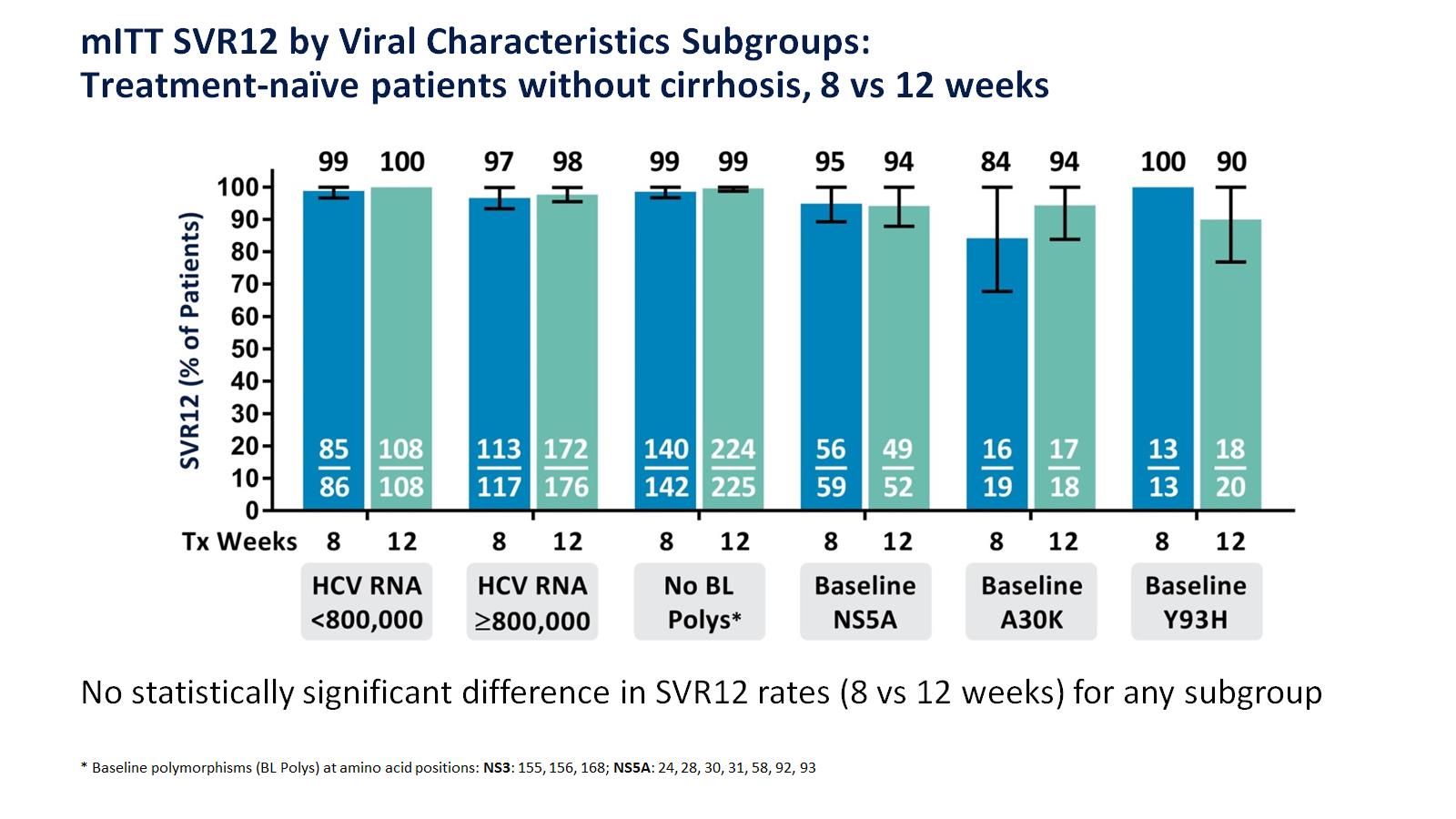 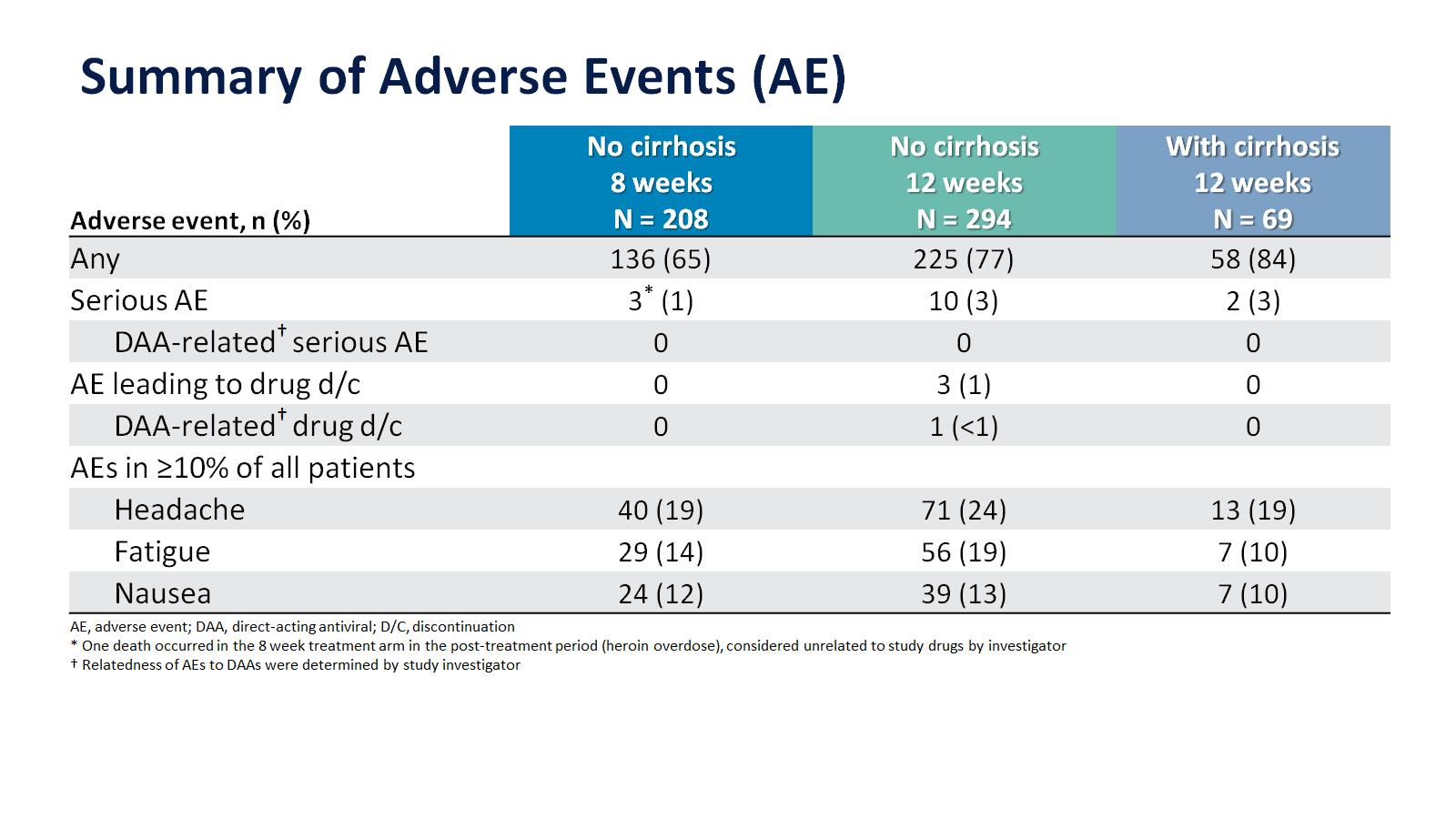 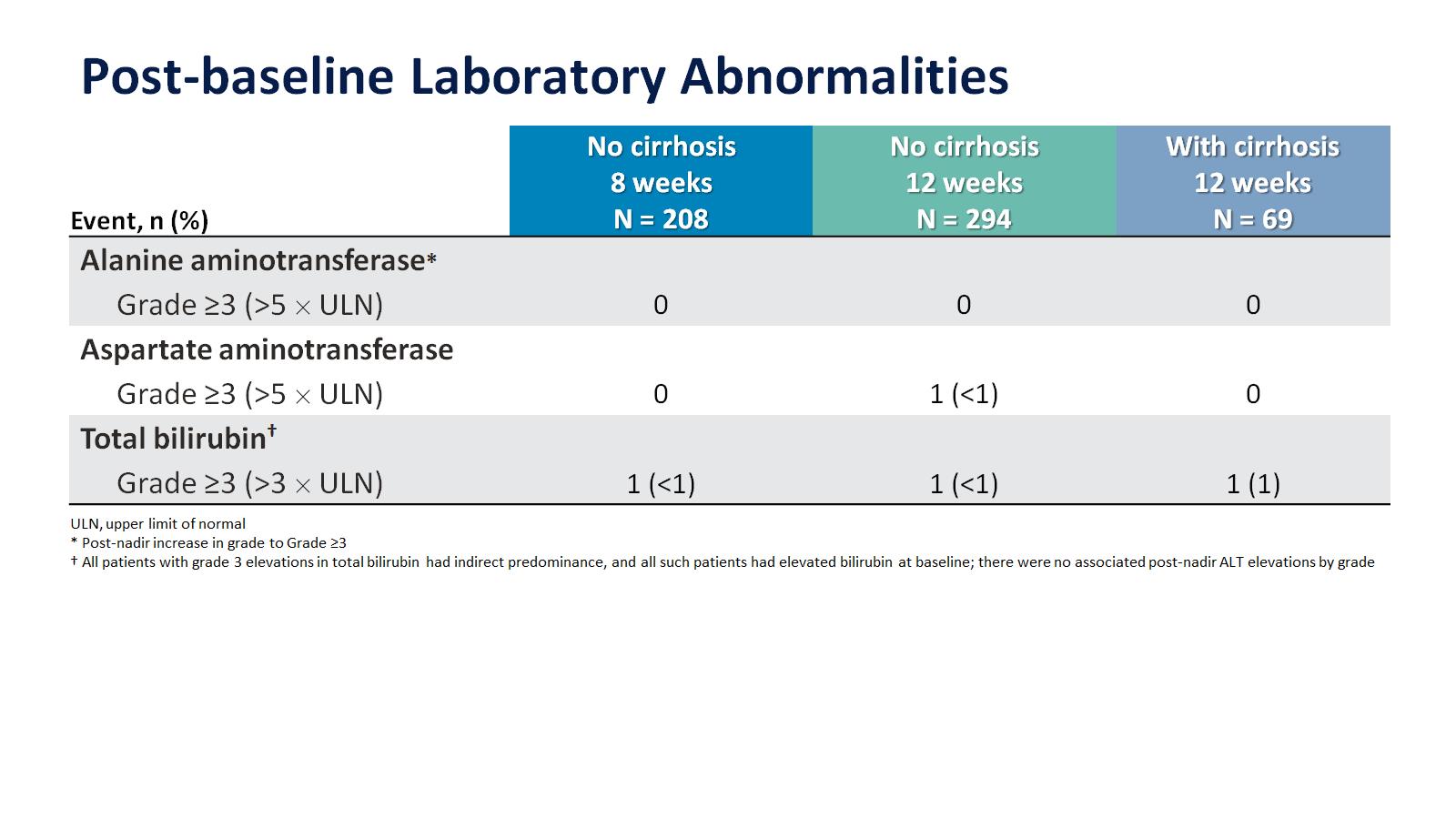 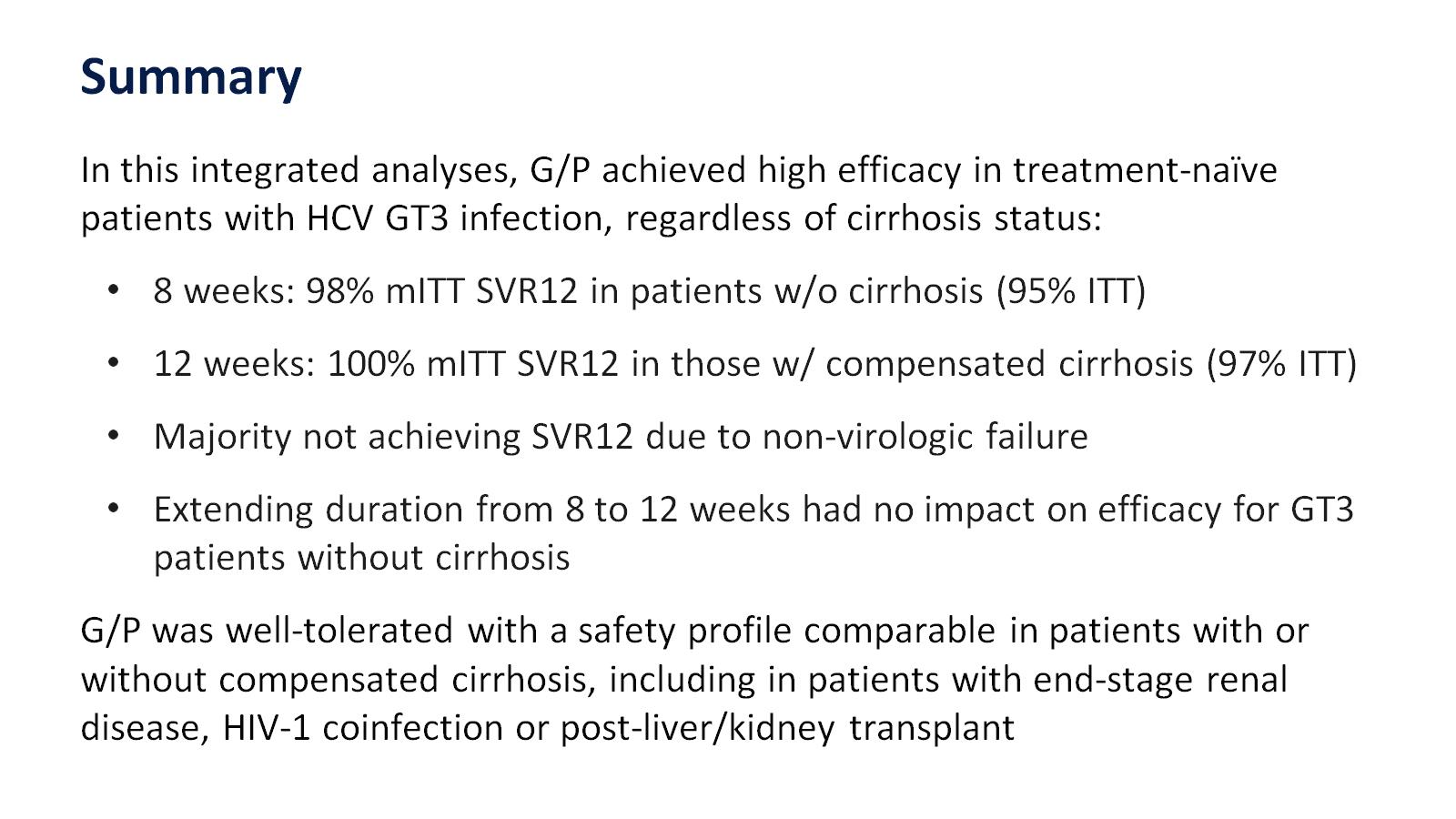 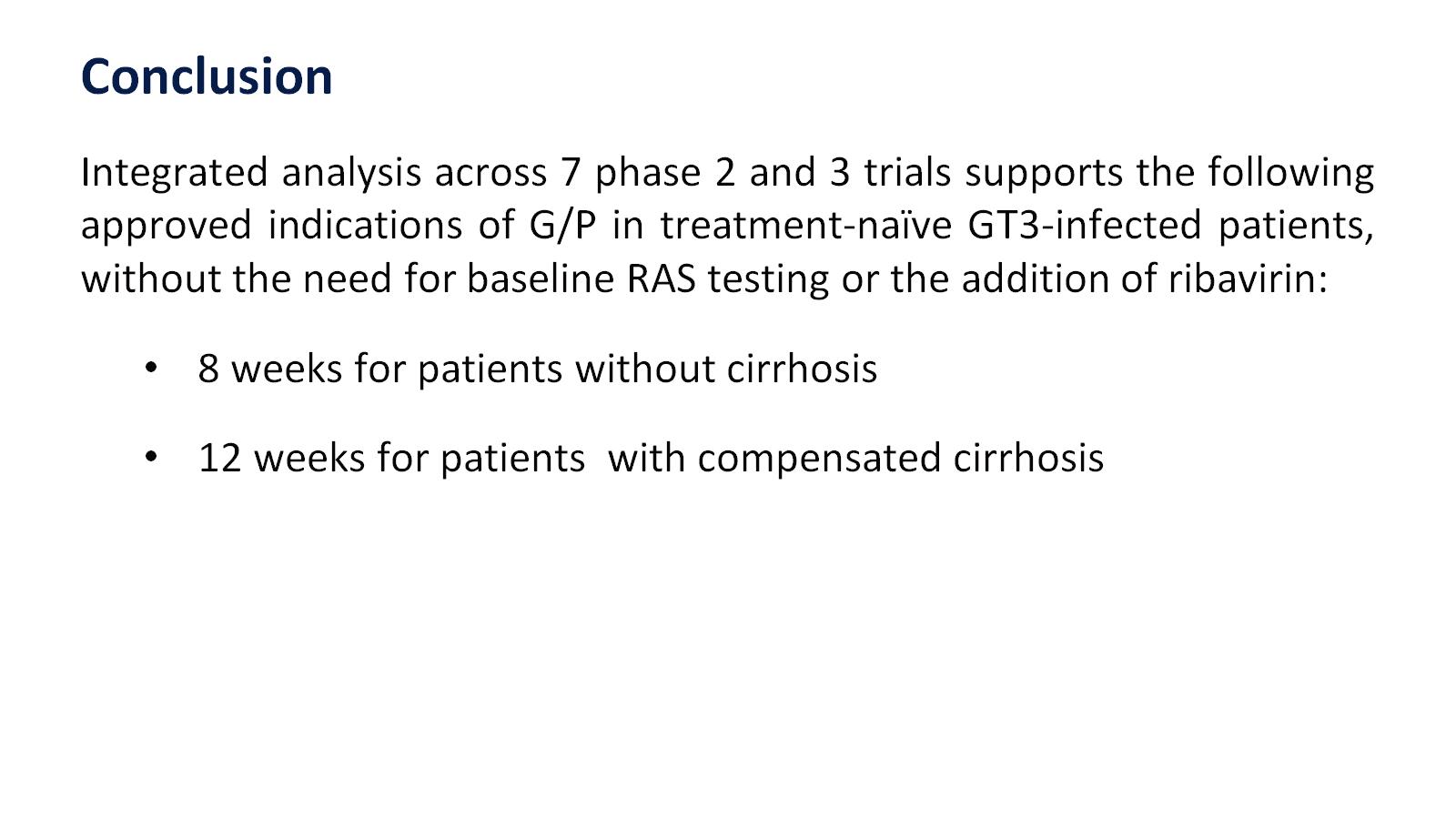 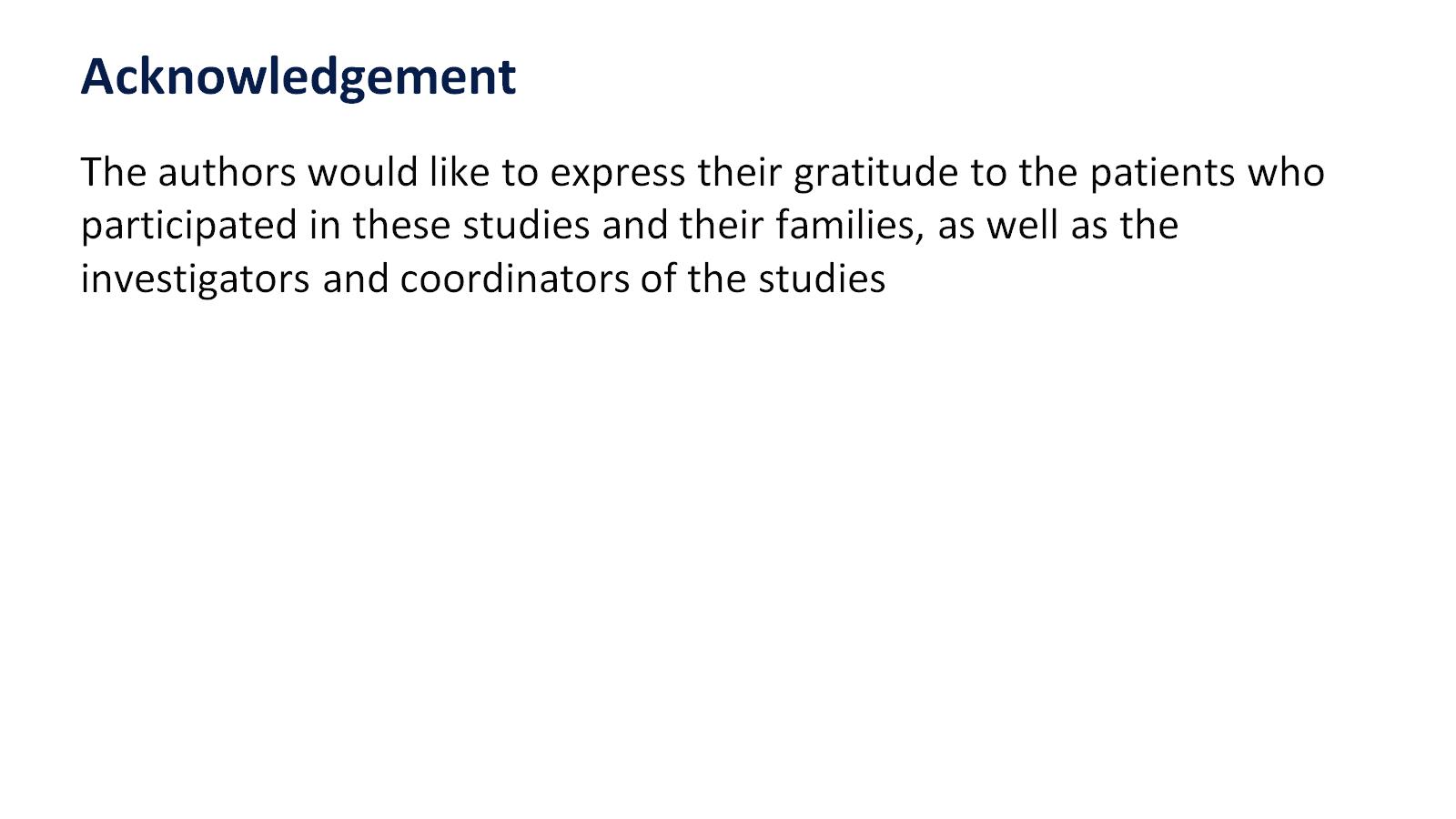